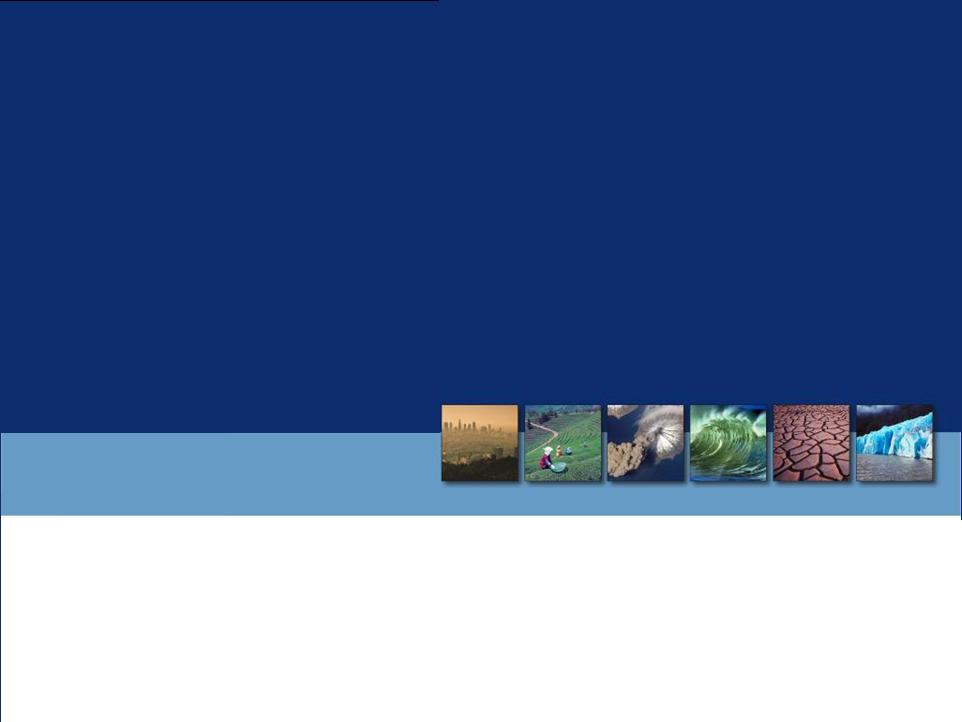 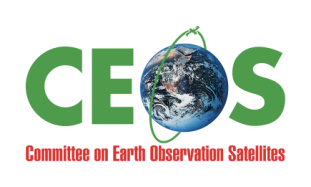 CEOS Systems Engineering Office (SEO) Report
Brian Killough, NASA, CEOS SEOAgenda Item #32
Presentation to the 26th  CEOS Plenary at Bengaluru, India 
24-27 October, 2012
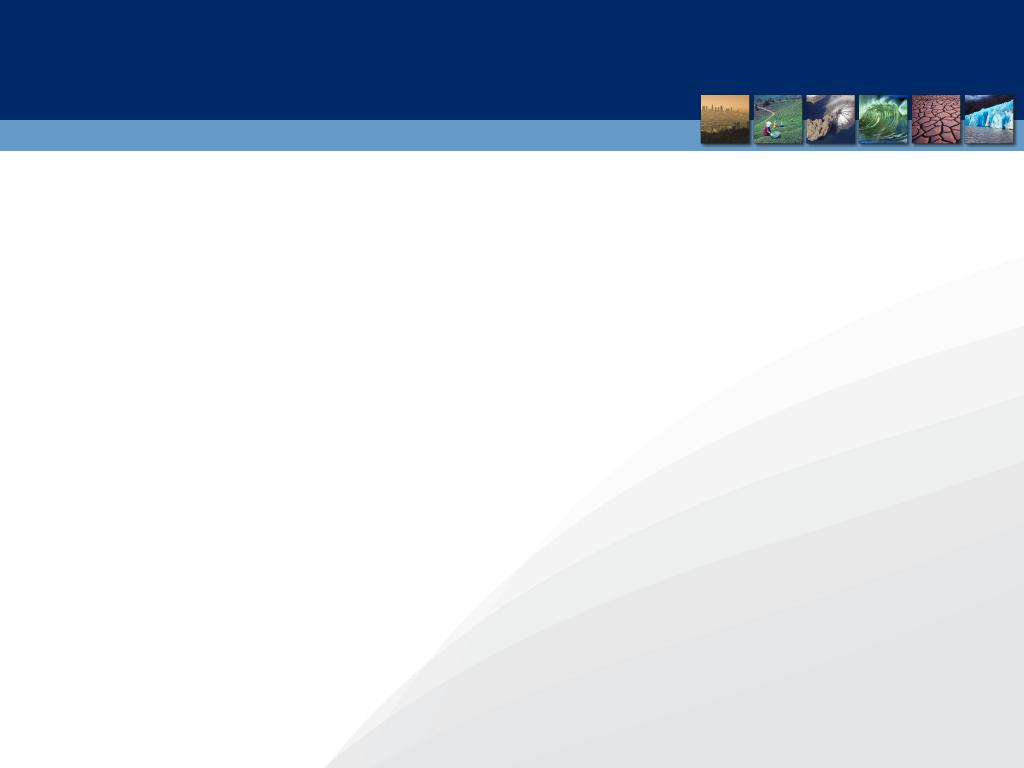 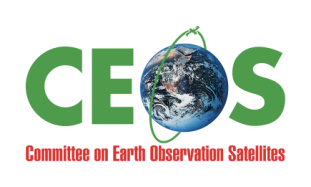 2012 Past Accomplishments
Supported WGClimate by providing survey input and implementing the online ECV Inventory, which was architected to be compatible with the MIM database. 
Enhanced COVE tool to improve support of WGCV, JECAM, and GFOI.
Supported JECAM/GEOGLAM and FCT/GFOI initiatives by utilizing COVE tool to develop initial data acquisition planning strategies.
Supported Carbon Task Force (CTF) by completing gap assessments of carbon parameters in atmosphere, ocean and land domains.
Supported Disasters SBA team by conducting gap assessments for floods and specific related instrument types.
Hosted several meetings: CEOS-GEO Actions Meeting (February) and SIT-27 Meeting (March). 
Hosted CEOS booths at GEO-9 Meeting (November) and COVE booth at IGARSS Conference (July).
The 26th  CEOS Plenary – Bengaluru, India - 24-27 October, 2012
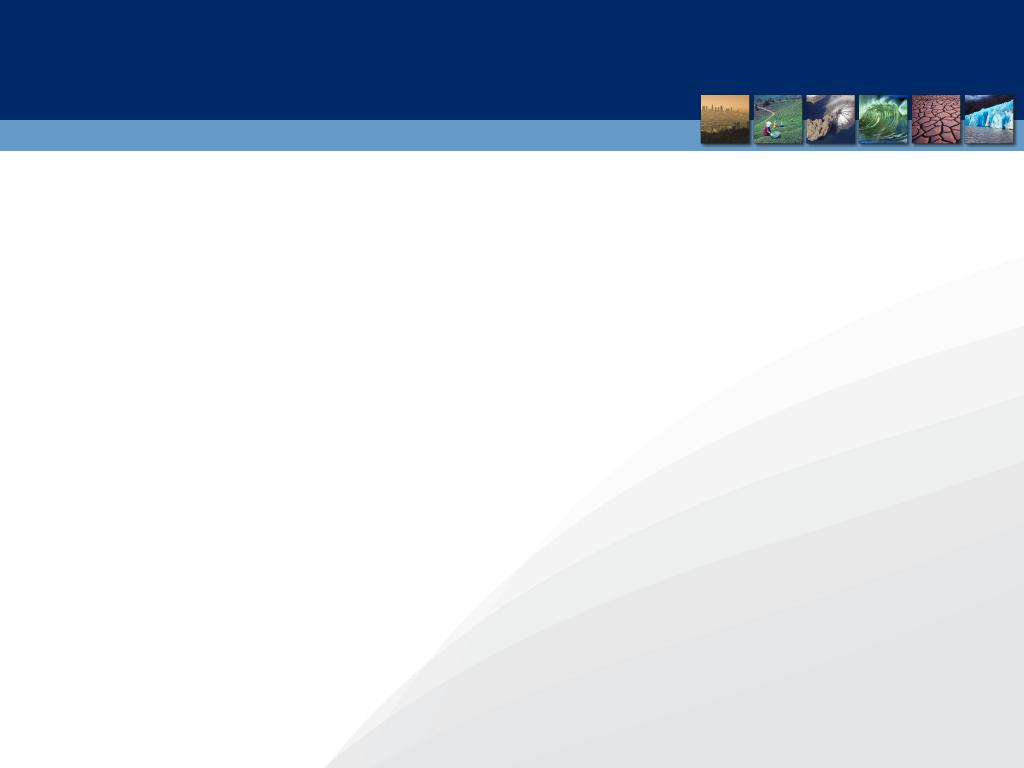 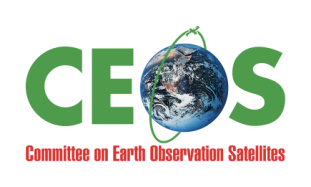 2013 Plans and Challenges
Support SDCG and GFOI Data Strategy Report by developing COVE visualizations and data acquisition planning assessments.  Challenging initiative with significant potential benefit to many future GEO projects.  See more in the SDCG report ...
Complete Phase-2 Data Policy Study.  Promote improved data access via online data policy information, client portals, and CWIC utilization. Challenging initiative to find data policy information, but great potential benefit to promote data access and open data policies.
Support WGClimate ECV inventory analysis.  Challenging initiative to gather ECV information and assess ECV inventory status ... benefit to Climate architecture is significant.
Support Disasters team in the development of a white paper on Satellite Monitoring of Floods and Gap Assessments. Support a new initiative for gap assessments of other disaster types.
Enhance COVE tool to support specific CEOS initiatives (GFOI, Cal-Val Campaigns, GEOGLAM)
Host several meetings: CEOS-GEO Actions Meeting (February-TBD, via GoToMeeting), SIT-28 Meeting (March 11-15, 2013), SIT Workshop (September-TBD). 
Host CEOS booths at GEO-10 Meeting (November) and COVE booth at IGARSS Conference (July).
Provide continued communications support for the CEOS website, mailing lists, and education outreach.
The 26th  CEOS Plenary – Bengaluru, India - 24-27 October, 2012
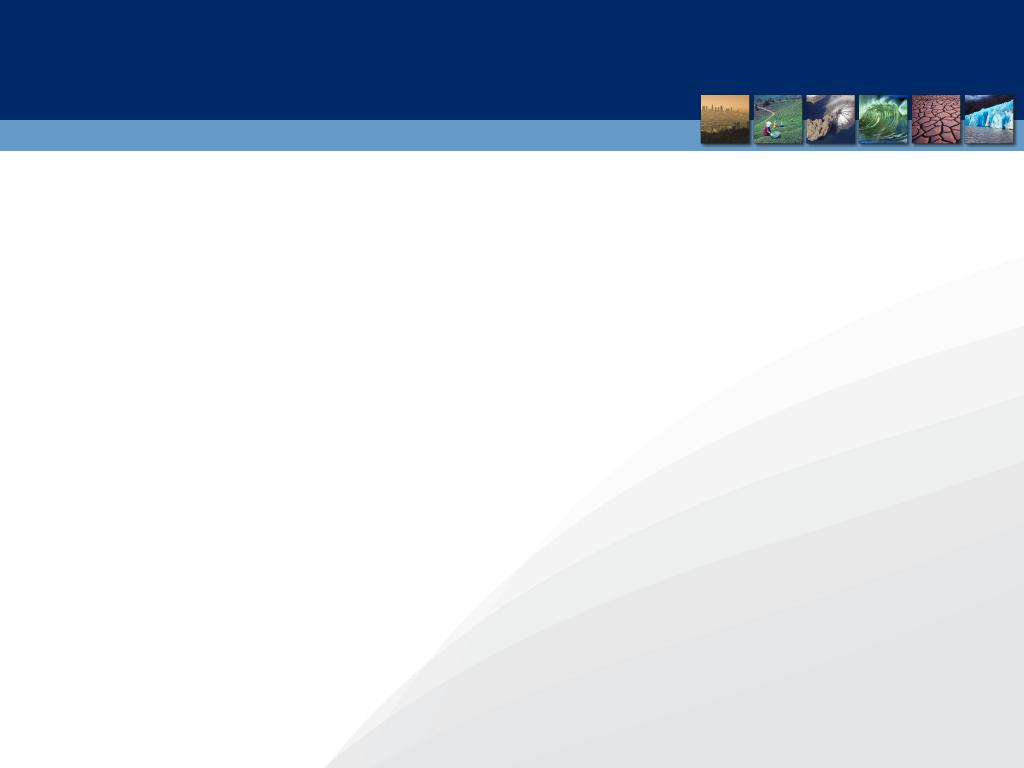 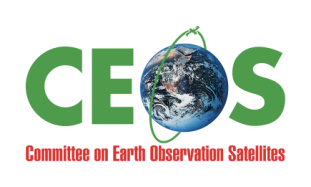 Data Policy Study - Background
CEOS Actions: (ID-01-C1_1 and IN-05-C1_1) 
Conduct an assessment of data sharing policies for current CEOS missions and assess DataCORE categorization and CWIC utilization. 
Reviewed preliminary results at recent WGISS-34 meeting.
Assumptions
Considered 256 mission-instrument combinations from 100 CEOS missions.
Data access categories included: Open (no registration), Open Simple (requires simple registration or approval), Open Advanced (requires advanced registration and approval), Restricted (limited use approval or fee based), Unknown (further review required).
GEOSS Data Collection of Open Resources for Everyone (DataCORE) is a pool of datasets with full and open exchange (at no more than the cost of reproduction and distribution) and unrestricted access.
CEOS WGISS Integrated Catalog (CWIC) provides an interface between client portals and partner data servers for data access.
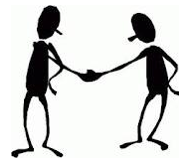 The 26th  CEOS Plenary – Bengaluru, India - 24-27 October, 2012
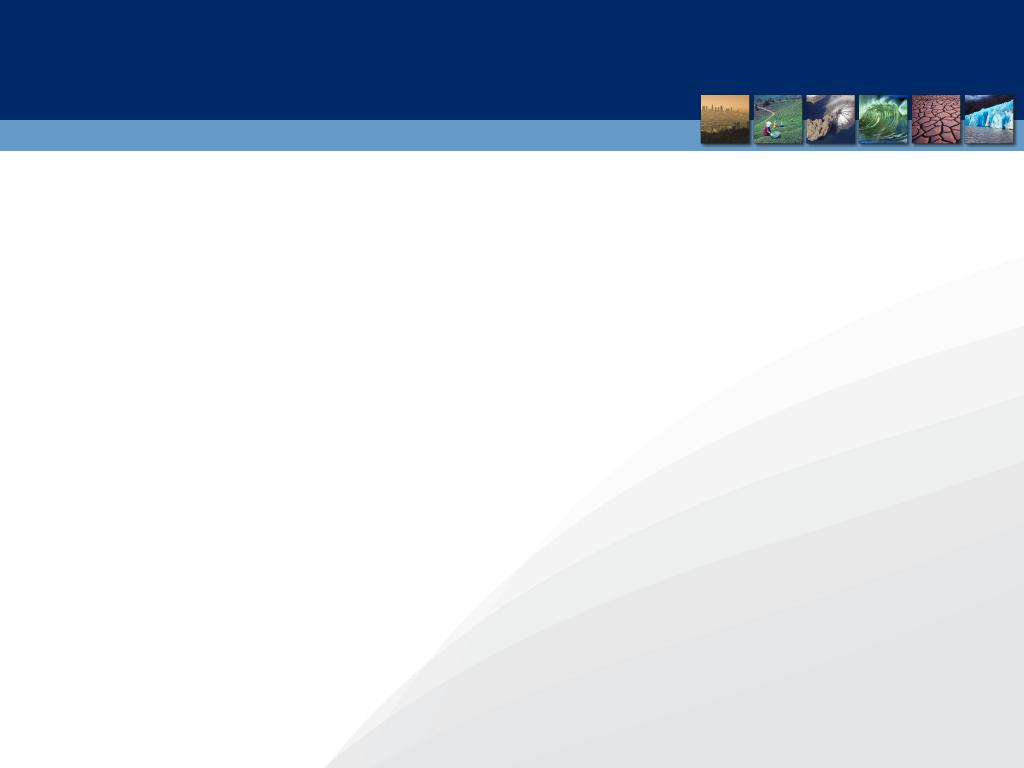 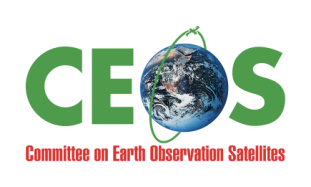 Data Policy Study - Results
Out of 256 current Mission-Instrument Combinations,
here are the Data Policy results ...
Open (no registration) = 49%
Open Simple = 23%
Open Advanced = 5%
Restricted = 16%
Unknown = 7% (19 total)
Next steps
Investigate unknown data policies (missing public access points)
Publish results online in 2013.92% have identified data portals.  Consider adding to MIM database.
Add past CEOS missions as a 2013 Phase-2 study.
Investigate data access for L0/L1 datasets.
Other Parameters
DataCORE = 35%
IDN Portal = 44%
CWIC = 35%
Next steps
Promote dataset registration in the IDN
Increase the number of CWIC partners
Support access to HMA from CWIC through the GEO Data Access Broker.
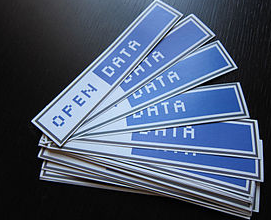 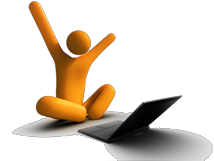 The 26th  CEOS Plenary – Bengaluru, India - 24-27 October, 2012
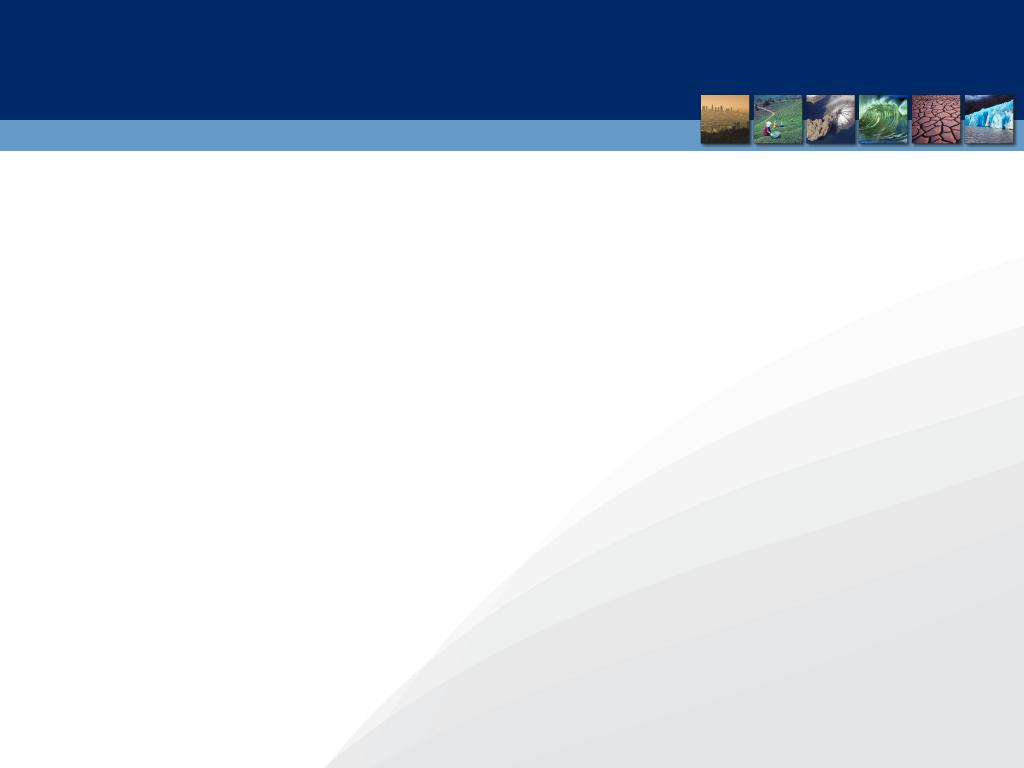 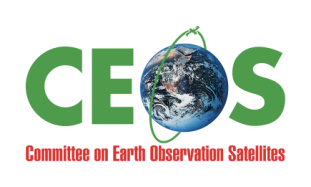 CEOS Outreach
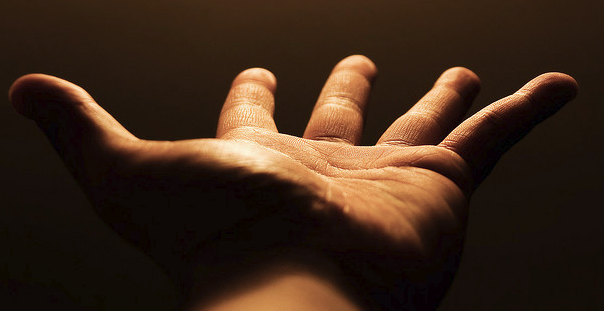 Outreach is important for CEOS. We know the benefits of coordinated efforts, but others may not understand.
Outreach at international meetings can be effective, yet costly (time and money).  CEOS needs to consider how to focus its resources and make the greatest impact at these events.
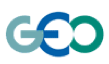 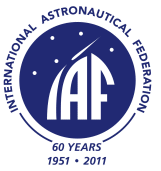 To date, we have attended GEO, COP and IGARSS.  Should we consider other meetings such as AGU, IAC, COSPAR?
What should we target and how? Should we use a booth, handouts, or other methods?
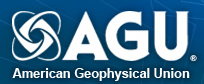 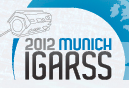 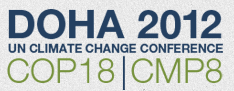 The 26th  CEOS Plenary – Bengaluru, India - 24-27 October, 2012